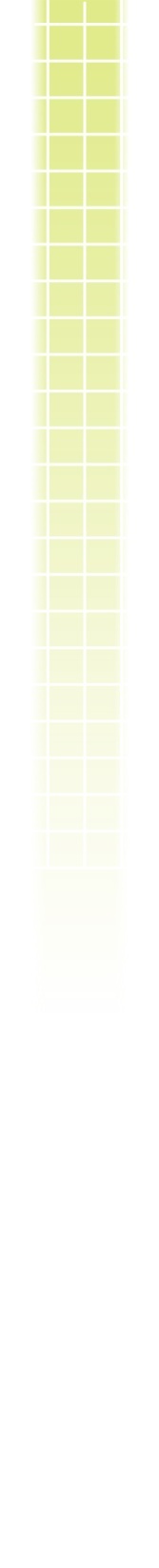 ¿Qué es la WEB?
2013
Wilson  Arrubla  Mateus
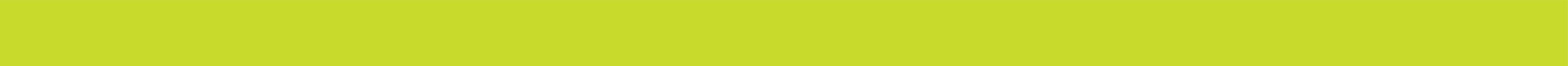 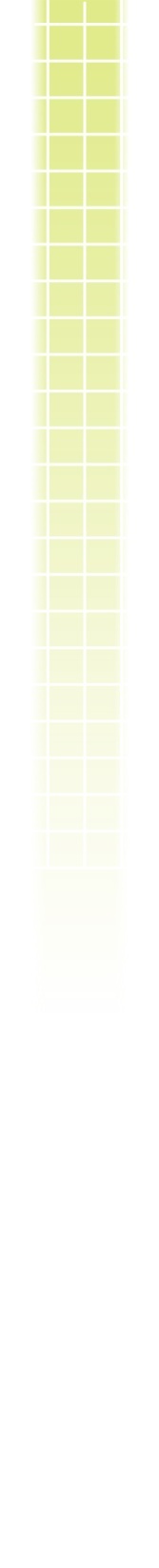 La World Wide Web (literalmente sería algo así como la Red de Alcance Mundial,
en  inglés)  es  una  colección  de  documentos  electrónicos  que  están  vinculados entre sí, como una gran telaraña.
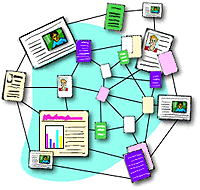 Estos  documentos  están  almacenados  en  computadores  llamados  servidores situados en cualquier parte del mundo.

La Web ha evolucionado hasta ser un  medio de publicación electrónica global, y un medio que sirve de soporte al comercio electrónico.
Wilson  Arrubla Mateus
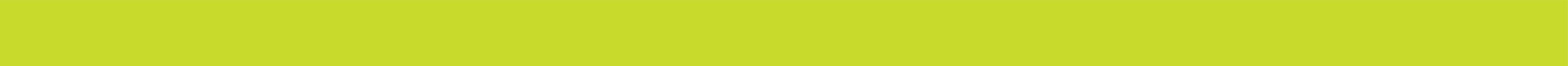 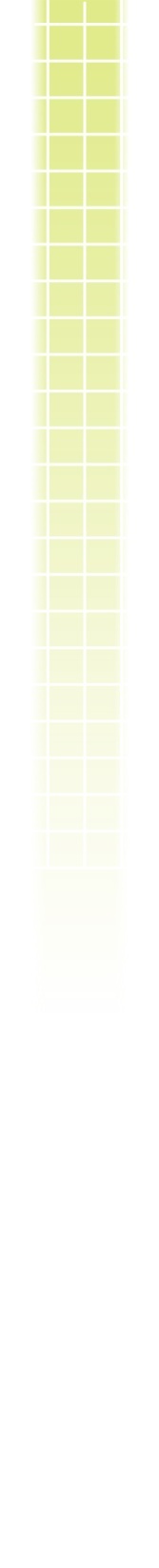 ¿De qué está hecha la Web?
De un computador personal

Un programa explorador para acceder a la Web

Una conexión a un proveedor de servicios de Internet  (ISP,  Internet Service Provider)

Servidores para albergar los datos

Enrutadores y conmutadores para dirigir el flujo de datos
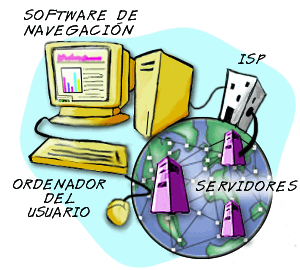 Wilson  Arrubla  Mateus
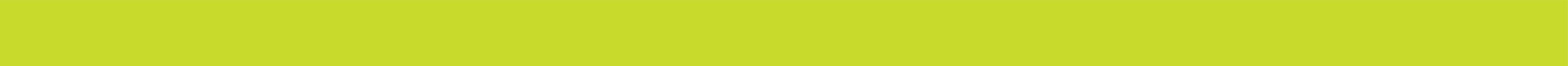 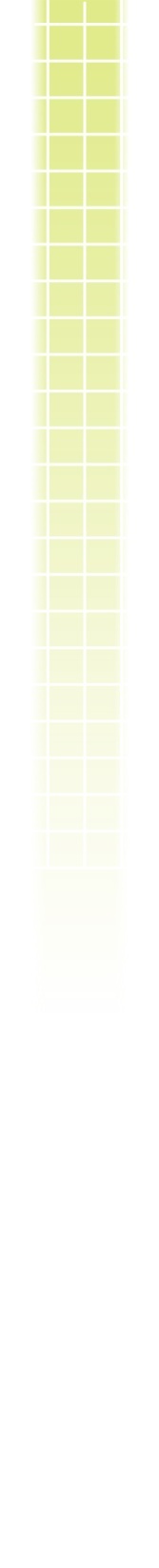 Como Funciona la Web

Las  páginas Web  están almacenadas en  servidores  Web  situados por todo el mundo.
Al introducir en el explorador web la URL (siglas del inglés Uniform Resource locator, en español un Localizador Uniforme de Recursos) de una página web, o al  hacer  clic  en  un  enlace (link),  una  petición  es enviada  al  servidor  que  alberga  la página.
El  servidor  envía  la  página  web  a  su   computador  y  su  explorador  web se encarga de mostrarla en la pantalla.
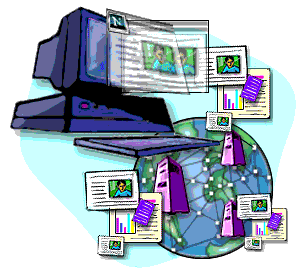 Wilson Arrubla Mateus
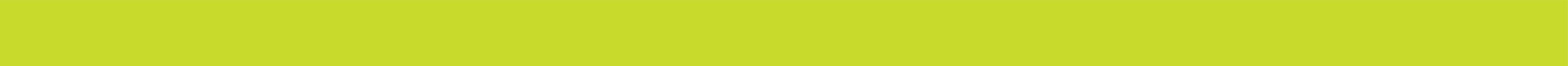 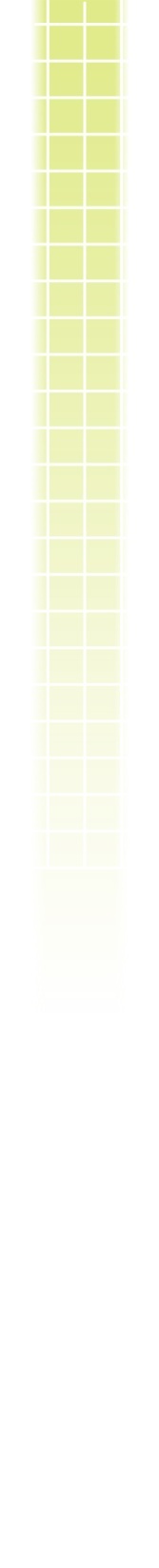 Páginas Web

Una página  web  es  un  documento  electrónico escrito en un lenguaje llamado  HTML  (siglas del inglés Hypertext Markup Language, o Lenguaje de Marcación de Hipertexto).
Las páginas Web pueden contener texto, gráficos, vídeo, animaciones, sonido y elementos interactivos.

Cada  página  tiene  una  dirección  única  que  se  denomina  una  URL que identifica su ubicación en el servidor.

Las  páginas  Web  contienen  generalmente  hiperenlaces  a  otras  páginas  web.
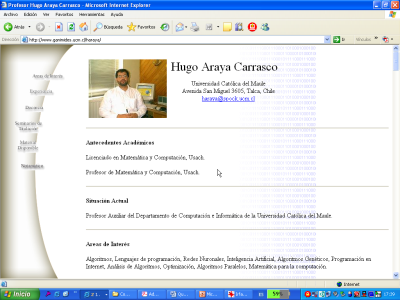 Los hiperenlaces son textos e imágenes que hacen referencia a URL’s de otras páginas web.
Wilson  Arrubla  Mateus
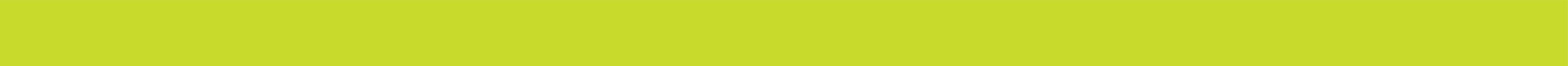 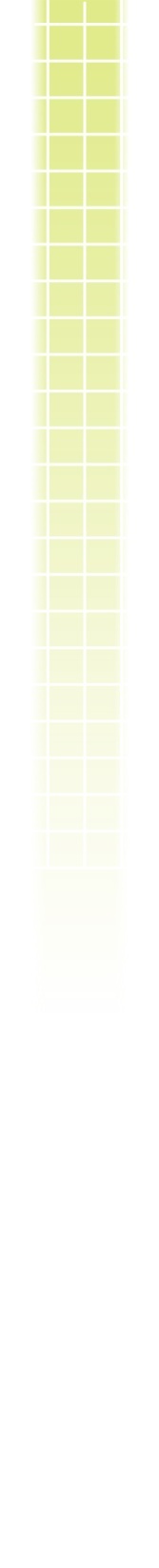 Sitios Web

Un  sitio  web  se  compone  de  una  o  más  páginas  web  referidas  a  un  asunto común, como a una persona, un negocio, una organización o a un tema, tal como el deporte.
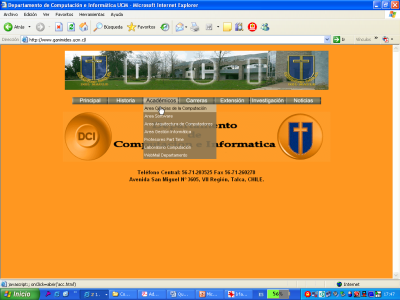 La primera página se llama la página de inicio, y hace las funciones de un índice,indicando el contenido del sitio.

En la página de inicio puede hacer click en los hiperelaces para acceder a otras páginas web.
Wilsdon  Arrubla  Mateus
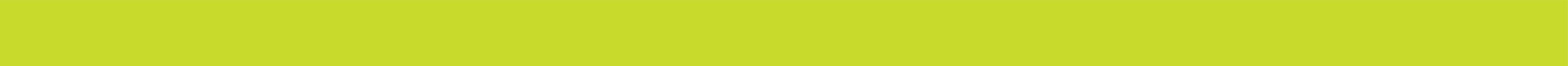 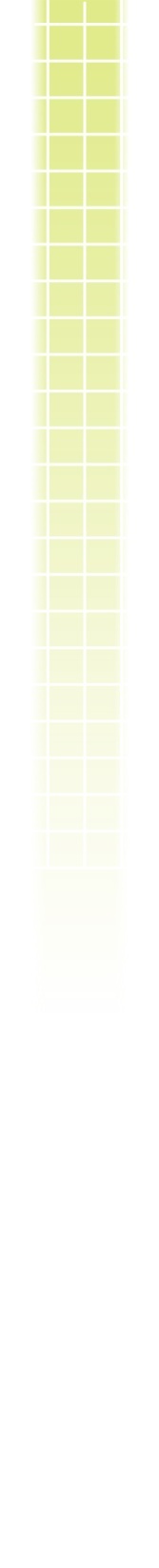 Navegar por la Web
Hay tres maneras principales de desplazarse de unas páginas o sitios web a otras: 

Haciendo click en un hiperenlace de texto.

Haciendo clic en un  hiperenlace de un gráfico o imagen, como un botón, una foto o un dibujo.

Escribiendo la  URL  de  una  página  web  en el  cuadro  de  dirección (también llamado campo de dirección) de su explorador, y luego pulsando la tecla ENTER.
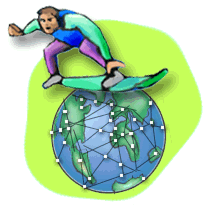 Wilson  Arrubla  Mateus
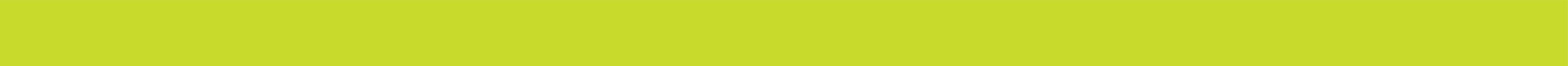 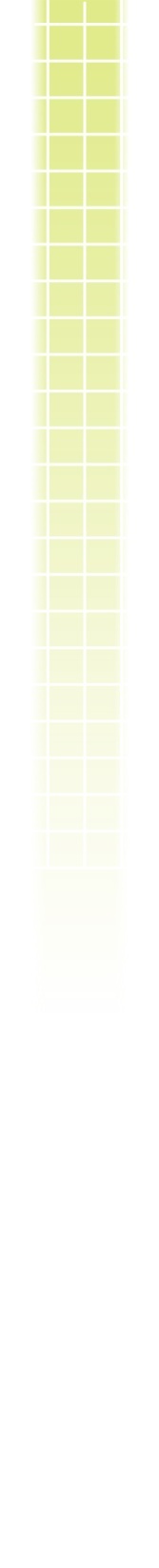 Identificar un hiperenlace

Los enlaces de texto están generalmente subrayados y de color diferente  al resto del texto.
Para  determinar  si  un  gráfico  está  hipervinculado,  mueva  la  flecha  del  cursor sobre la Imagen. Sabrá que el elemento está hipervinculado si:

1. La flecha del cursor se convierte en una mano.
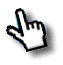 2. Aparece una URL en la barra de estado de la parte inferior izquierda de su explorador web.
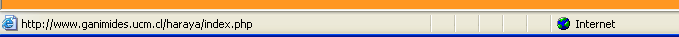 Wilson  Arrubla  Mateus
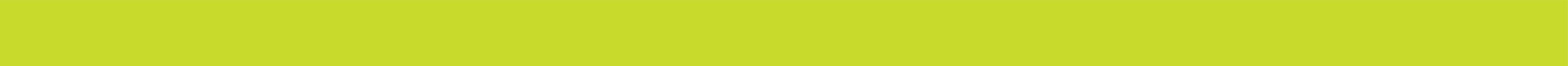 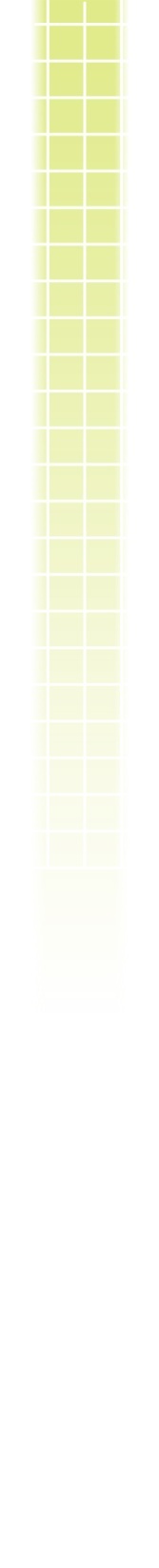 Como funcionan los hipervínculos

Un hipervínculo de texto o gráfico oculta una URL. Al hacer clic en un hipervínculo la URL es pasada al explorador.
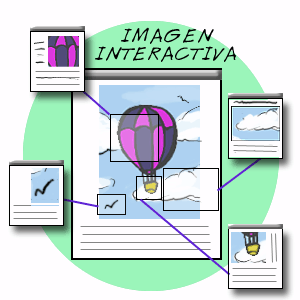 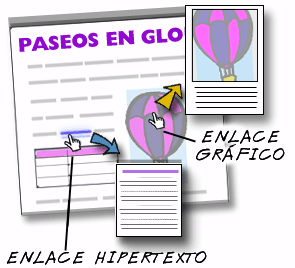 Al hacer click sobre diferentes partes de un gráfico vinculado, llamado un mapa de imagen, se desplazará a diferentes páginas web o a diferentes puntos dentro de la misma página.

Además de apuntar a páginas web, los hipervínculos pueden acceder  a archivos multimedia, como clips de sonido o video.
Wilson  Arrubla  Mateus
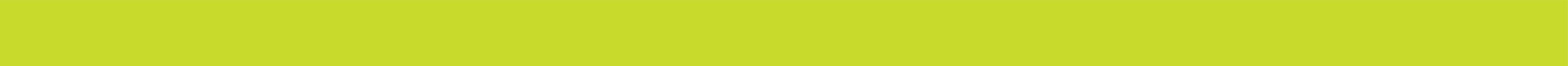 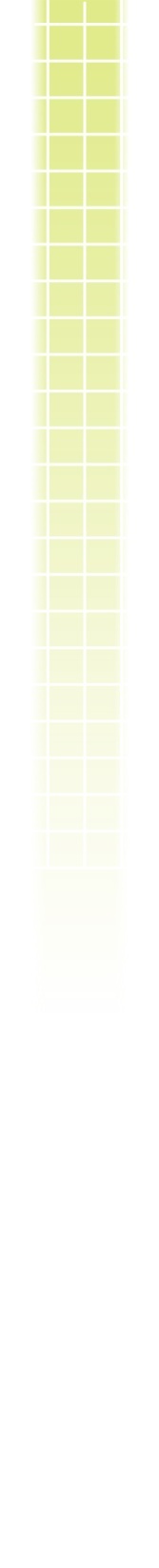 Utilizar URL’s de Web

Una URL indica donde está almacenada una página web en nternet.

Debe teclear con exactitud una URL para que su explorador localice la página web deseada.

Aunque las URL’s pueden contener espacios entre los caracteres,  generalmente no los tendrán.

En algunos sitios web extensos hay múltiples URL’s que acceden al mismo sitio.

El cuadro de dirección o campo de dirección de su explorador indica la URL de la página a la que ha llegado tras hacer click en un vínculo.
Wilson  Arrubla  Mateus
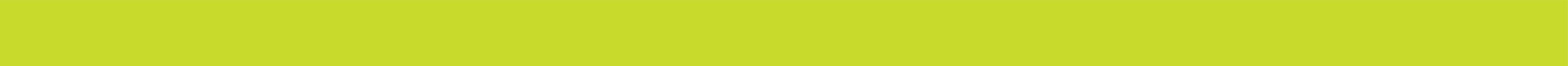 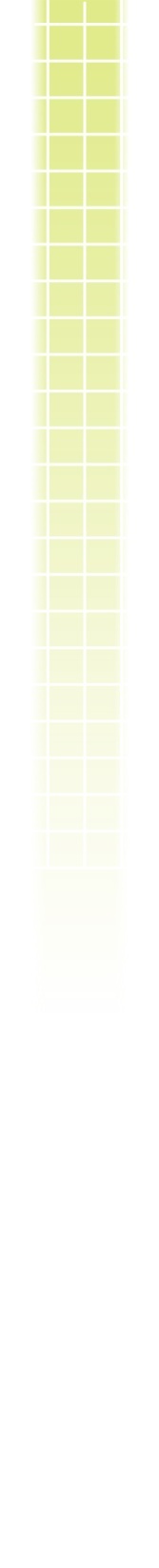 Ejemplos de URL’s
ftp://rtfm.mit.edu/pub/
Un directorio de archivos en el Instituto Tecnológico de Massachusetts (MIT), que
puede descargar a su computador

http://www.ucm.cl
La página de inicio del sitio web de la Universidad Católica del Maule

news:rec.gardens.roses
Un grupo de noticias sobre el cultivo de rosas
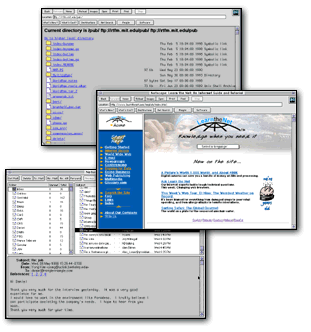 Wilson  Arrubla  Mateus
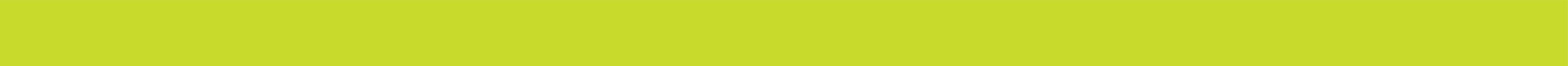 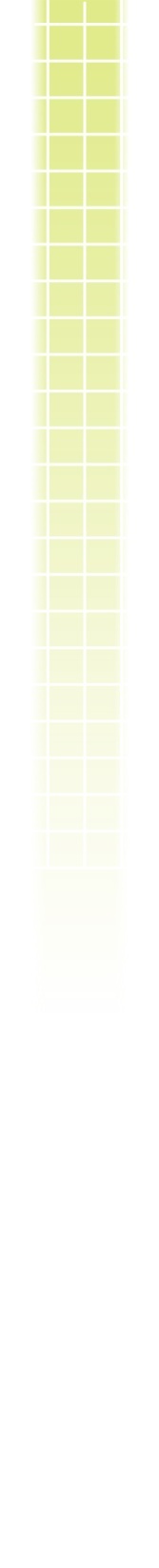 Anatomía de una URL

Aquí puede ver cómo se interpretan las diferentes partes de una URL:

http://www.ganimides.ucm.cl/haraya/inicio.htm

http:// -- Abreviatura de Hypertext Transfer Protocol (Protocolo de Transferencia de Hipertexto), esto indica que se trata de un documento o directorio hipertexto.

www. -- Esto indica que se trata de una página en la World Wide Web. (A veces no aparece el "www")

ucm.cl --  corresponde al nombre de dominio, y a menudo indica  el nombre de la empresa, universidad u organización. También indica  el país de origen.
Wilson  Arrubla  Mateus
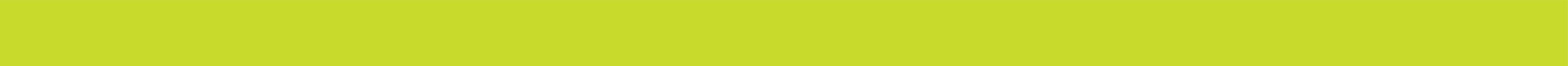 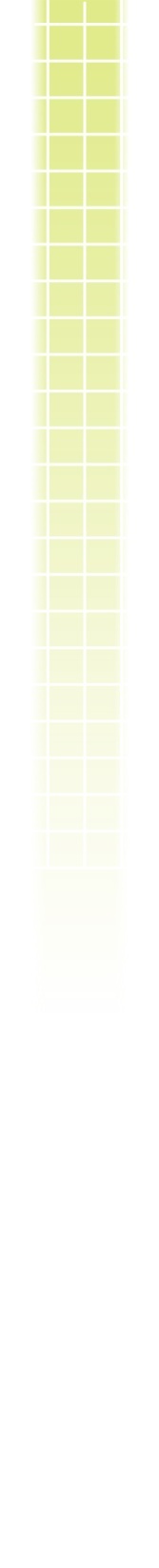 Anatomía de una URL (Continuación)

http://www.ganimides.ucm.cl/haraya/inicio.htm

ganimides -- Indica el nombre del servidor dentro de la organización.

haraya/ -- Esto es el directorio o carpeta, dentro del servidor web, que contiene un grupo de páginas web relacionadas dentro del sitio web.

inicio.htm  --  Esto  es  una  página  web  dentro  de  la  carpeta.  (También podría tener extensión html)  Una  URL  no  siempre  incluye  el  nombre  de  la  página web.
http://www.ganimides.ucm.cl/haraya
Wilson  Arrubla  Mateus
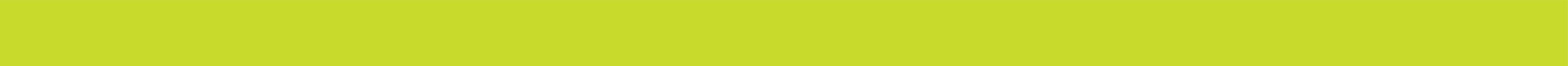 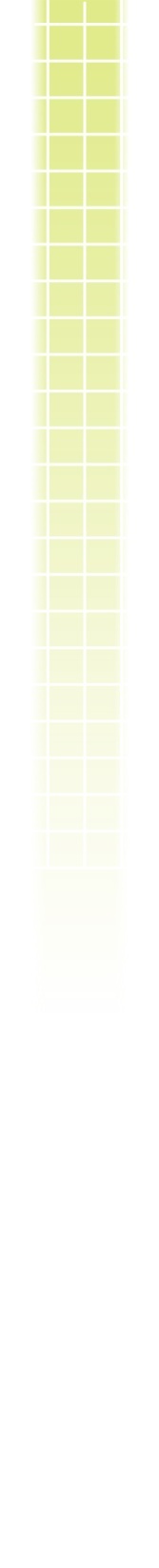 Exploradores de Web

Un explorador de web  es un programa que se utiliza para acceder a la World Wide Web.
Un explorador de web (también denominado software de cliente)  recupera información de servidores web remotos y muestra una página web.

Los dos exploradores de web más populares son los de FireFox de Mozilla y Microsoft Internet Explorer.

Ambos  exploradores  funcionan  básicamente  de  la  misma  forma.  Una  vez  que conozca uno, podrá utilizar fácilmente el otro.
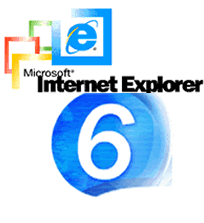 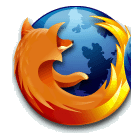 Wilsosn  Arrubla  Mateus
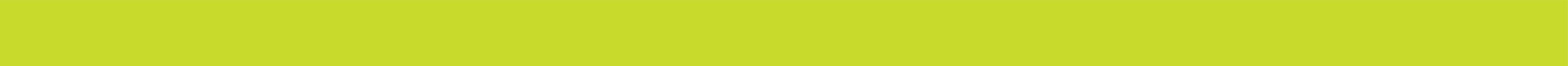 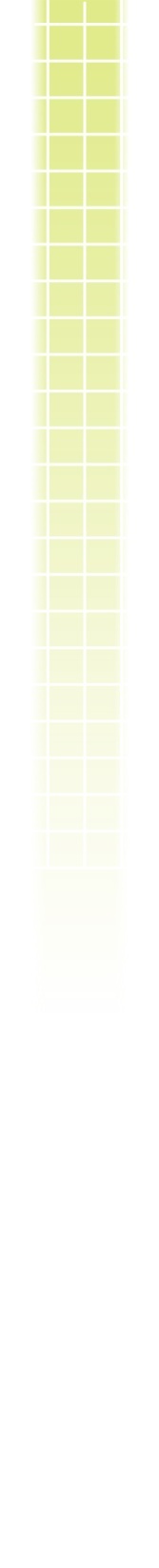 Multimedia en la Web
El sonido, vídeo, animación, y el vídeo interactivo en 3D es lo que se denomina multimedia.

Algunos medios multimedia, llamados de  secuencia, comienzan su reproducción tan pronto como accede a la página web .

Otros   requieren   que   previamente   descargue   el   archivo   multimedia   a   su computador.

Los   archivos   multimedia   a   menudo   requieren   que   su   explorador   utilice   un programa complemento (plug-in en inglés).
Wilson  Arrubla  Mateus
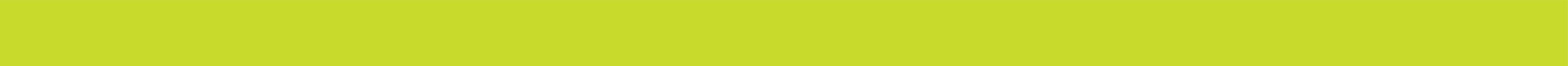 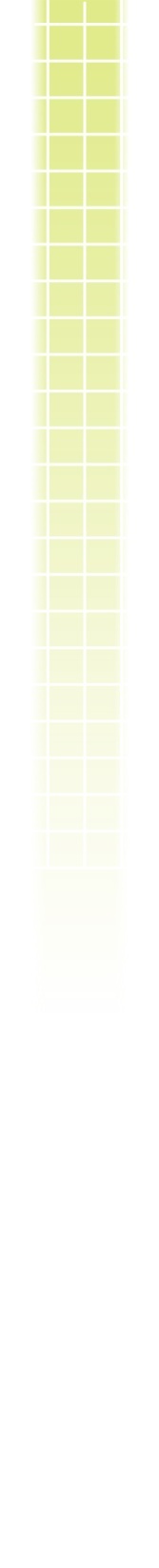 Complementos
Los complementos (plug-ins en inglés) son pequeños programas que amplían las capacidades de su explorador, posibilitando que reproduzca clips de sonidos y vídeo o hagan otras funciones, como descomprimir automáticamente los archivos que descargue.
Los complementos pueden venir incluidos  con  el  software  de  su  explorador  o pueden ser descargados de sitios web.
Algunos complementos posibilitan el  secuenciado de audio o video, lo que le permite escuchar o ver un archivo  multimedia antes de que haya sido completamente descargado a su computador.
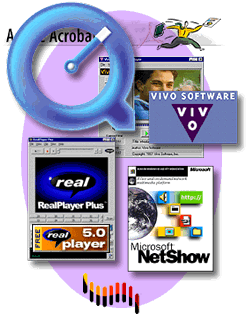 Wilson  Arrubla  Mateus
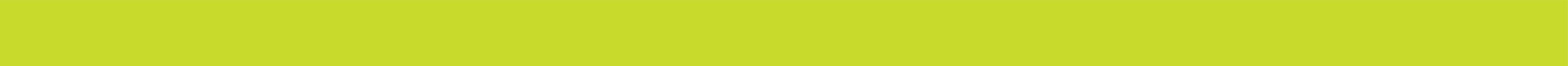